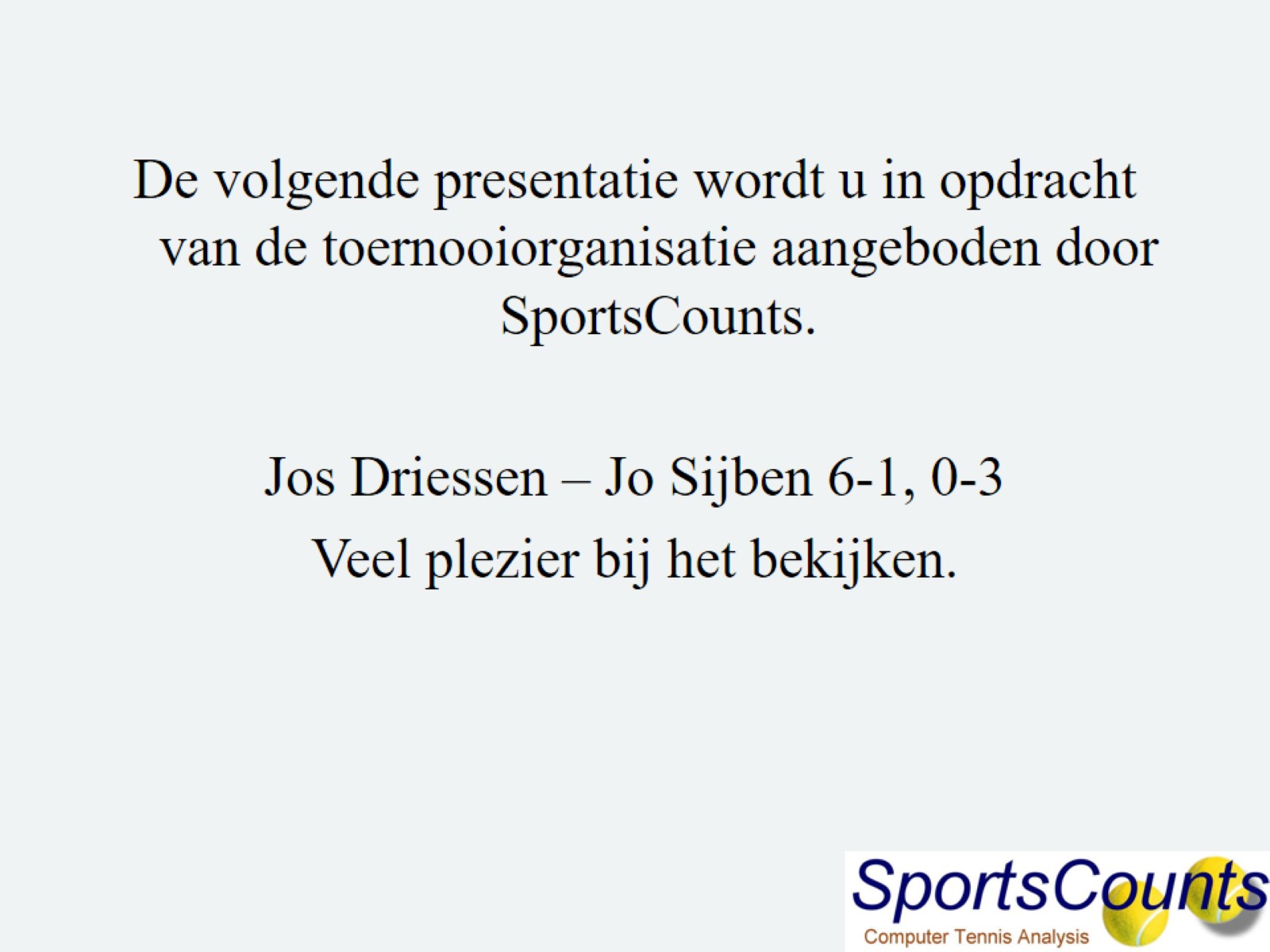 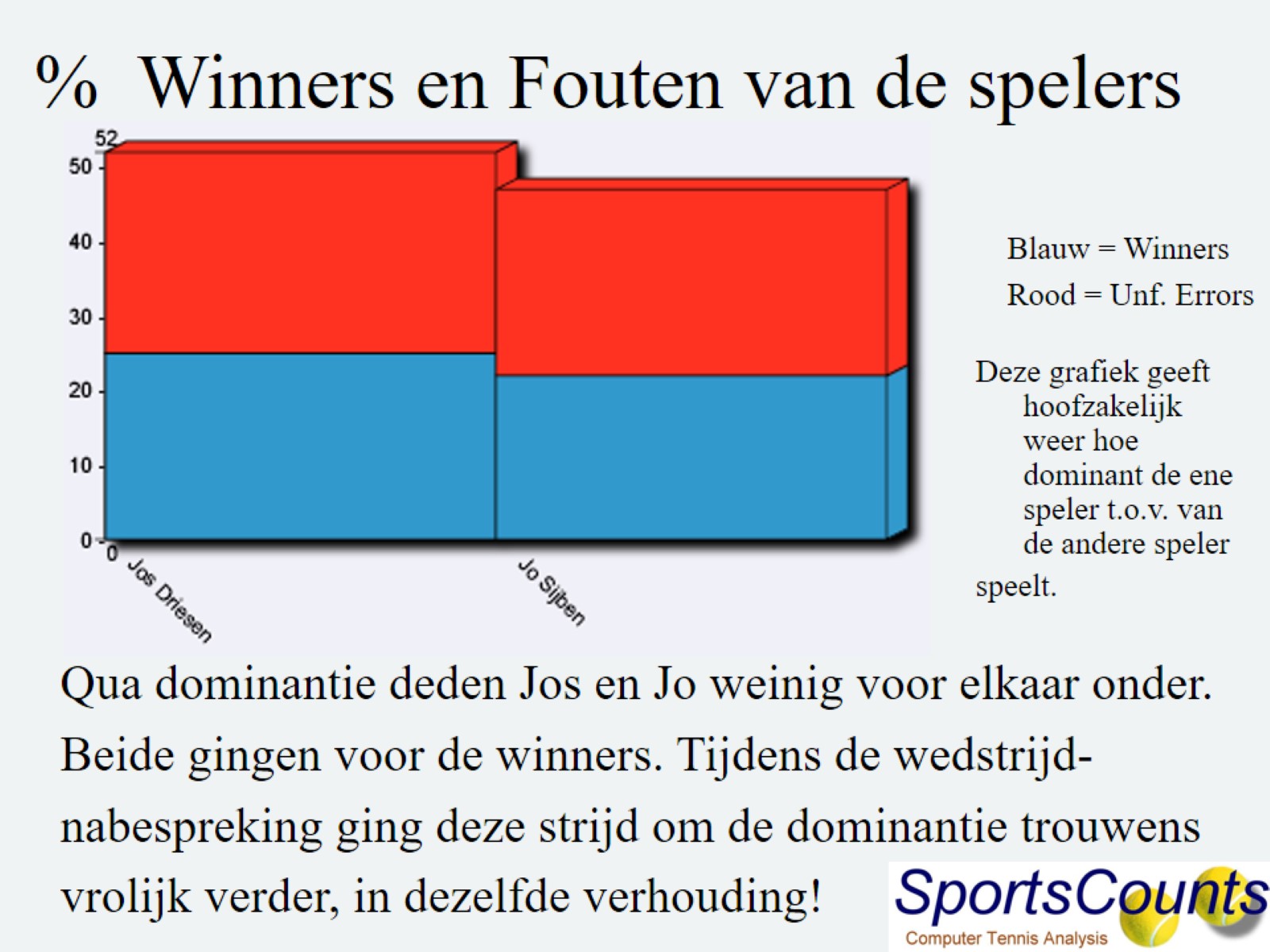 %  Winners en Fouten van de spelers
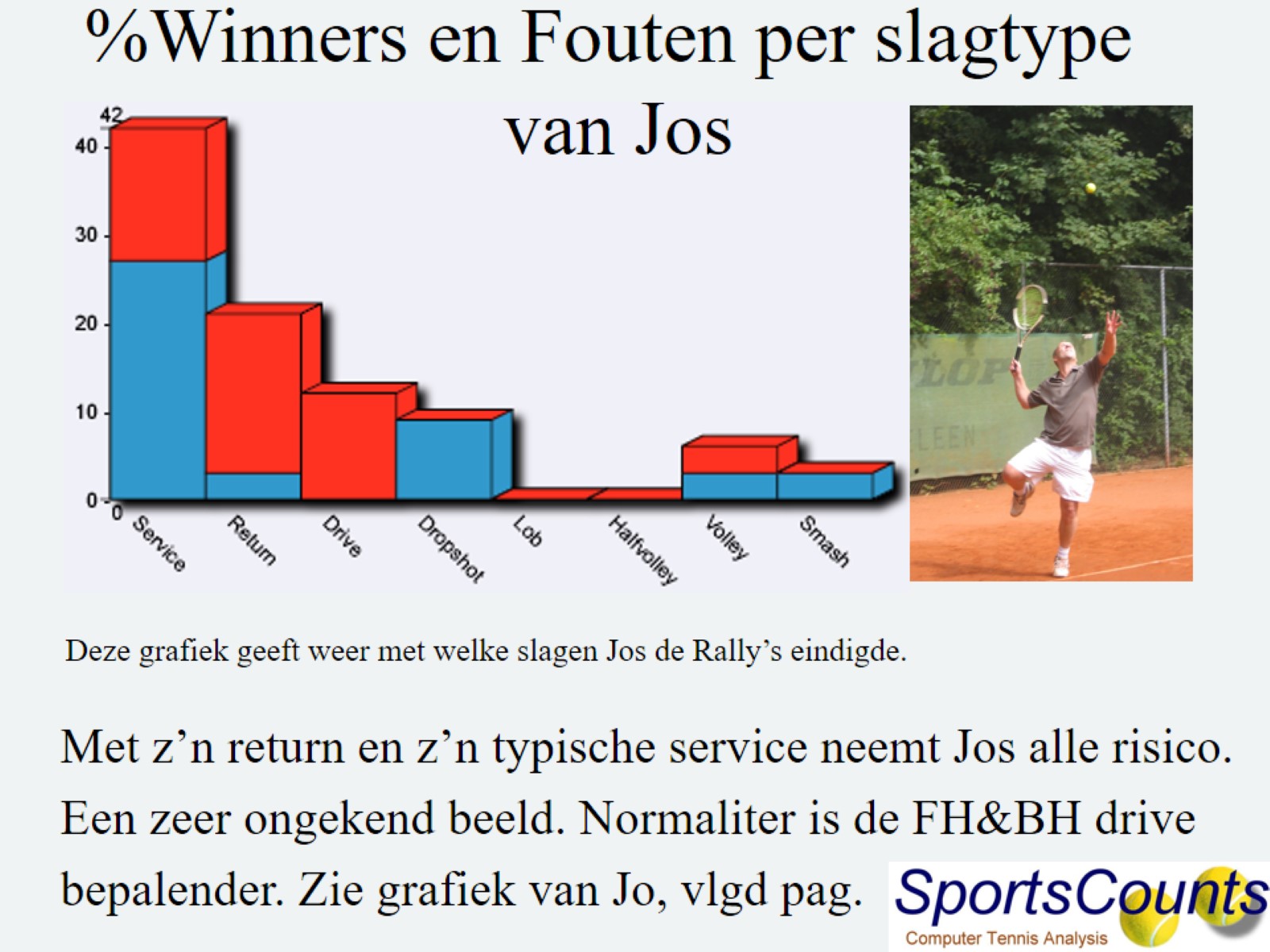 %Winners en Fouten per slagtype van Jos
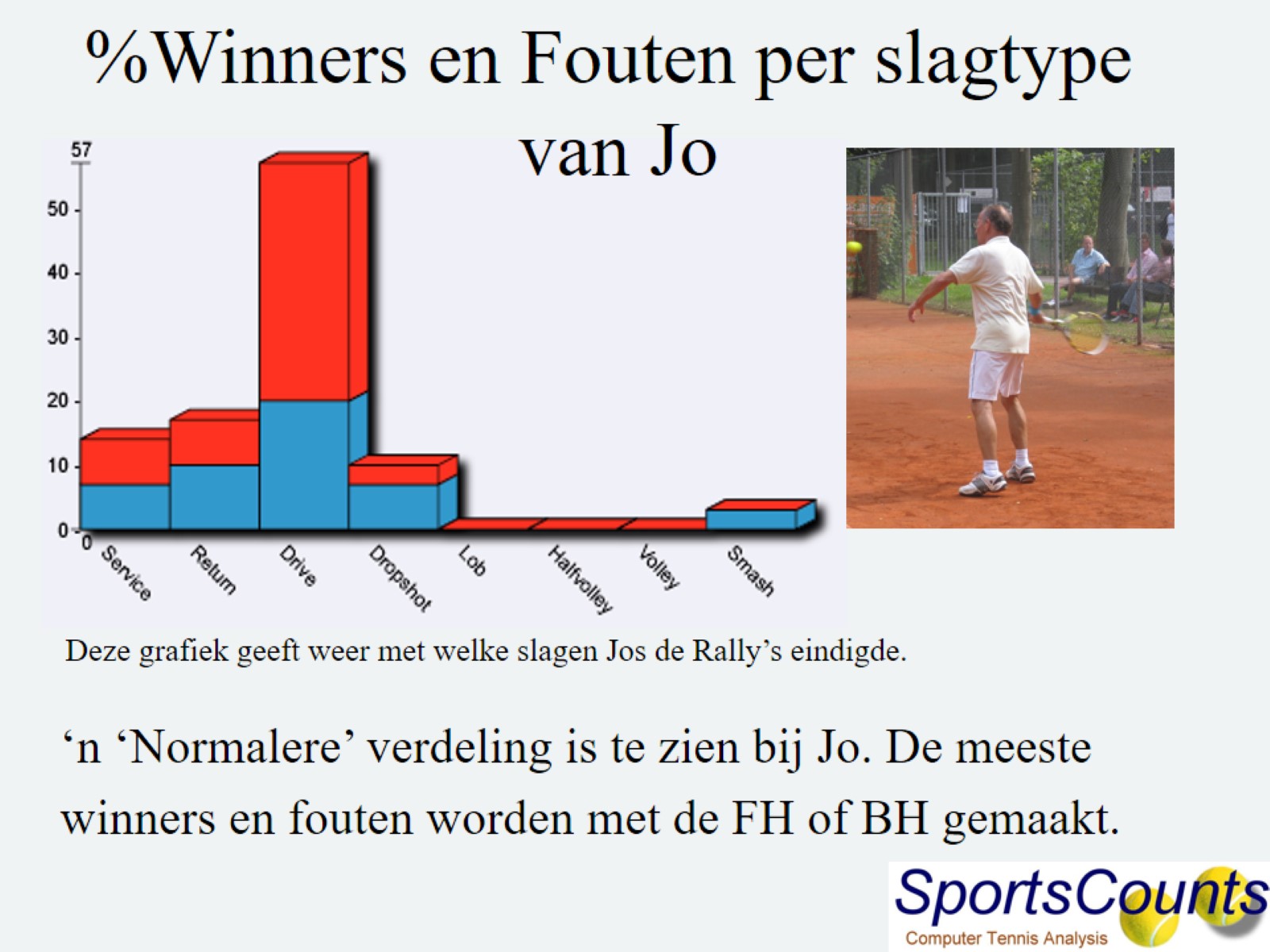 %Winners en Fouten per slagtype van Jo
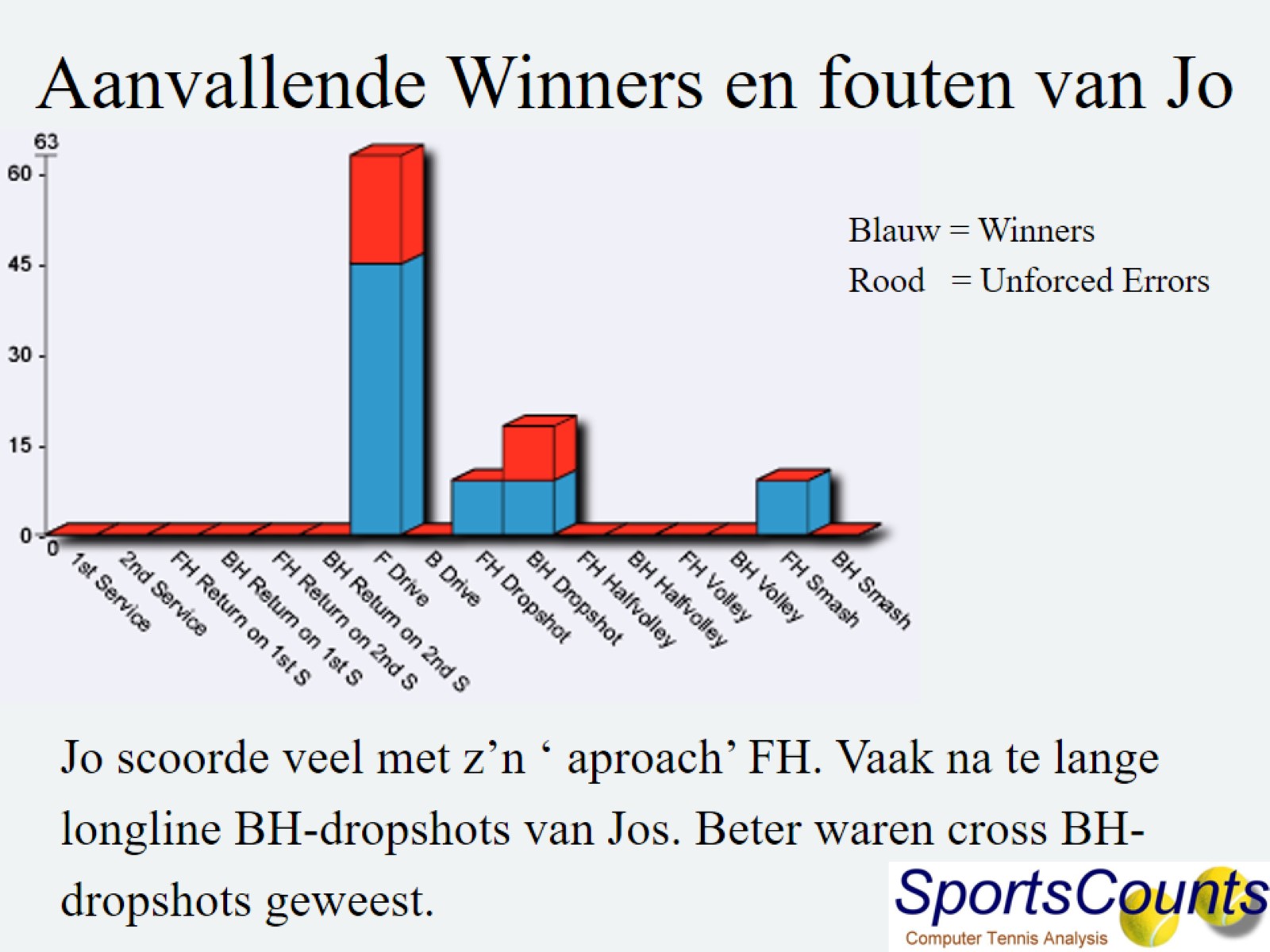 Aanvallende Winners en fouten van Jo
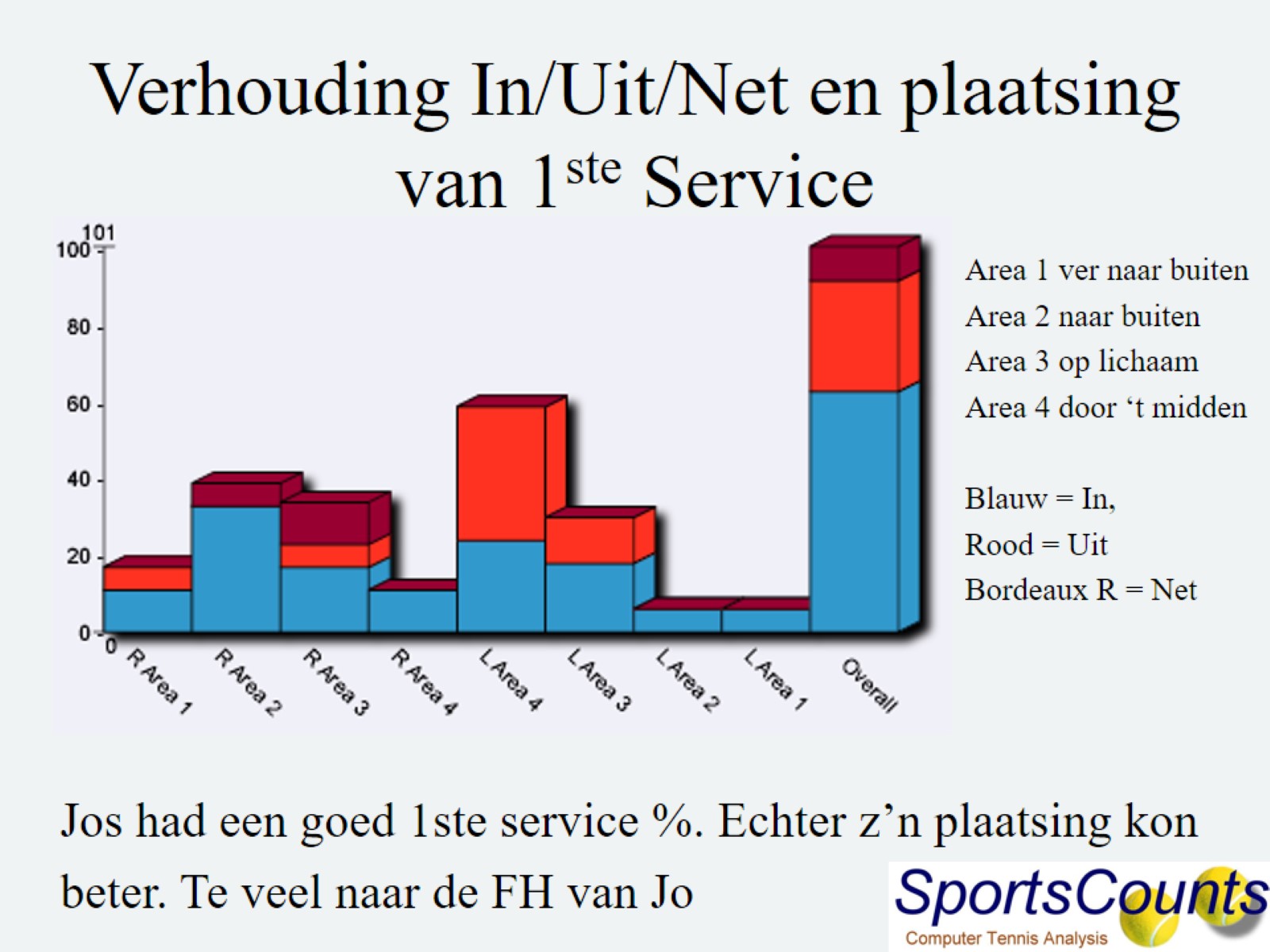 Verhouding In/Uit/Net en plaatsing van 1ste Service
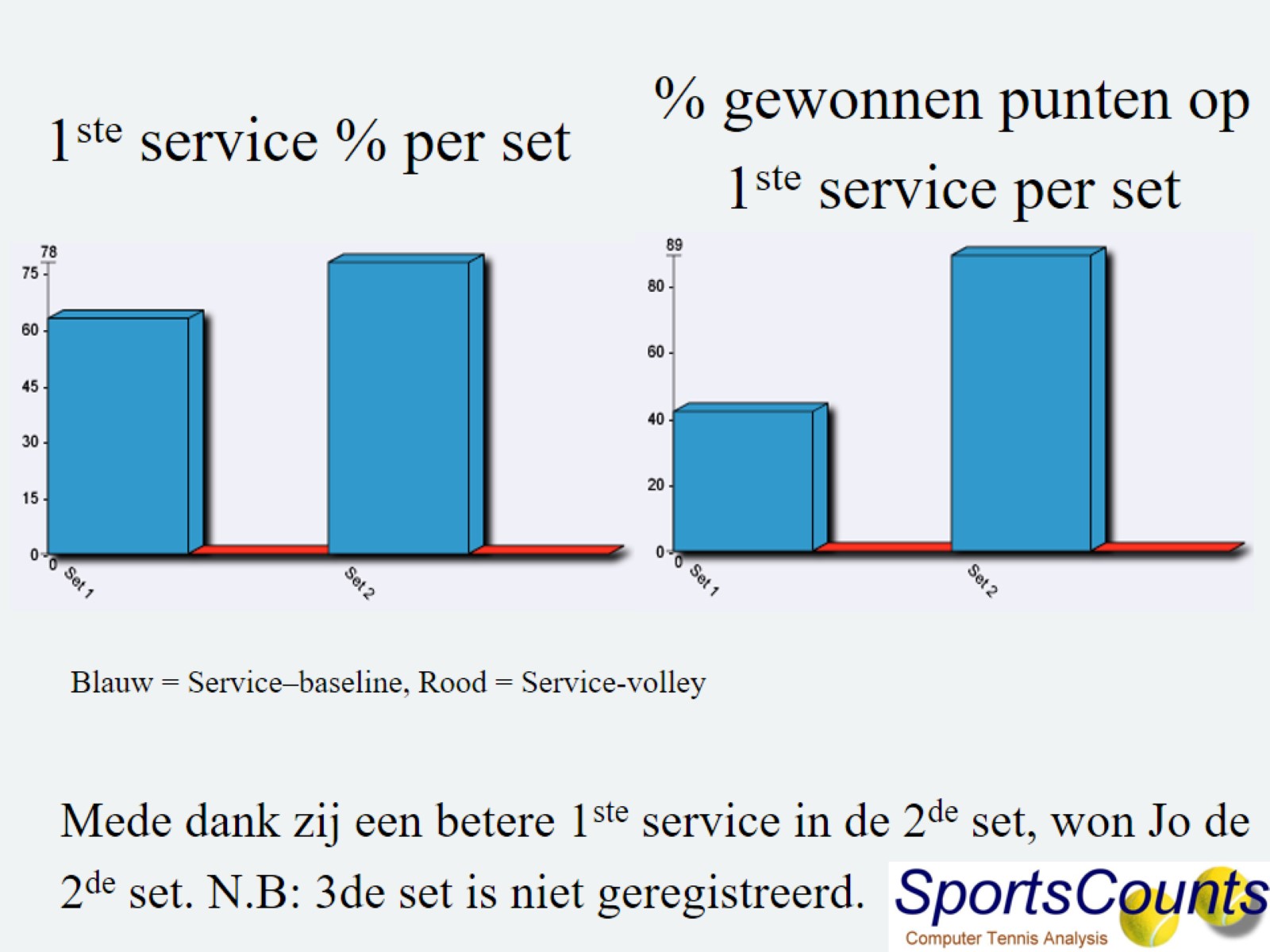 1ste service % per set